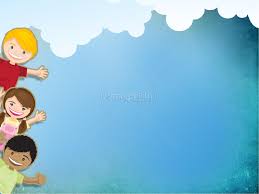 Jenis & Sumber Data
TM 2 SIK
Peranan statistik
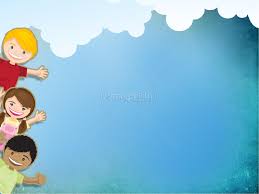 Menghitung sample 
Menguji validitas & Reabilitas
Teknik Untuk menyajikan data, tabel grafik
Alat untuk melakukan analisis data
Statistik untuk kesehatan....?
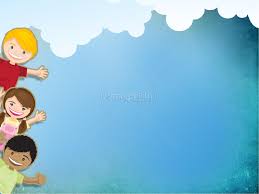 Step by step stattistic methods
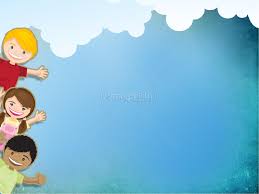 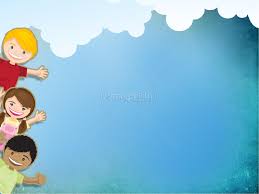 Lanjut.....
Pembatasan masalah dengan 4 W +1 H
Pembatasan masalah dengan 4 W +1 H
D   a   t  a
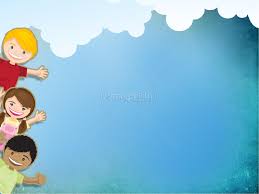 Dalam bentuk tunggal disebut sebagai datum
Kumpulan fakta yang dipakai  untuk kepentingan suatu analisa diskusi, presentasi ilmiah atau tes statistik
Berasal dari hasil pengukuran
Atau pengamatan suatu obyek yang berulang
Jenis data
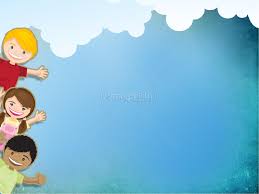 Menurut sifat nya :
Data kualitatif, 
Dikategorikan berdasarkan kualitas obyek , berupa kategori
Data Kuantitatif
Dinyatakan dalam bentuk numerik
Atau angka
Atau bilangan
Berdasarkan sifat data
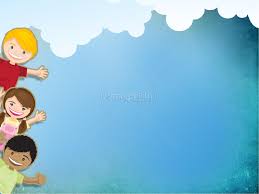 Berdasarkan waktu pengumpulanya
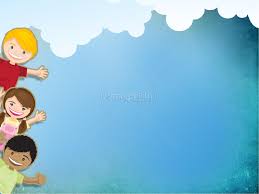 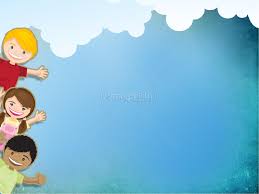 Berdasarkan Cara Memperoleh
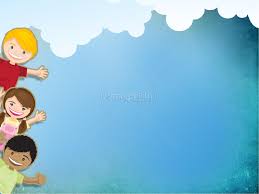 Pengukuran dan Skala Data
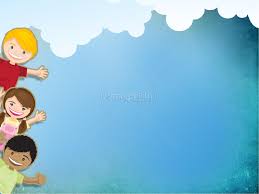 Pengukuran dengan menggunakan satuan terkecil
Termasuk didalamnya pengukuran yang tidak bersifat angka
Misal nya :
Motivasi
Kepandaian 
Tingkat sosial ekonomi
SKALA PENGUKURAN
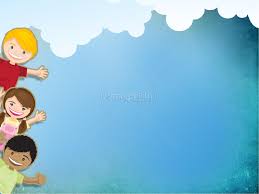 Kemampuan untuk membedakan satu nilai terhadap lainya dari suatu sifat yang diamati
Sifat yang diamati disebut dengan variabel
Skala data
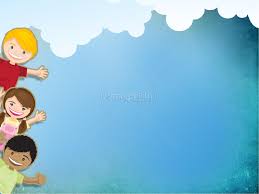 NOMINAL
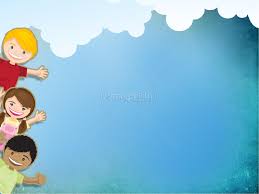 Skala data yang hanya mempunyai ciri untuk membedakan skala ukur yang satu dengan skala ukur yang lainya. 
Contoh :
Jenis kelamin
Warna
Agama
Nama
Ice breaking
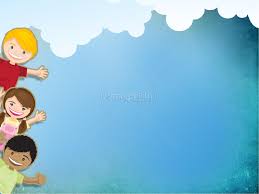 Sebutkan warna nya, bukan tulisannya
ORDINAL
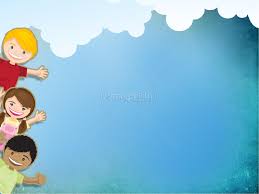 Mempunyai Ciri Membedakan dan Mengurutkan Pada Rentang Tertentu   
Misal : rentang yang paling rendah sampai yang paling tinggi ,
Paling jelek paling bagus
Paling murah paling mahal
Paling pintar paling bodoh 
Contoh : tingkat pendidikan (SD, SMP, SMA)
Lanjut
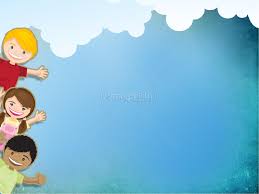 Contoh :
Pendapat : Sangat setuju, Setuju, Netral, Tidak Setuju, Sangat Tidak Setuju 
Pada Tingkatan Ini Data Yang Ada Tidak Mempunyai Tingkatan Jarak Data Yang Pasti 
Dimaknakan dalam Rangking atau Peringkat , Misal : 1,2, 3, 4 Dst
Interval
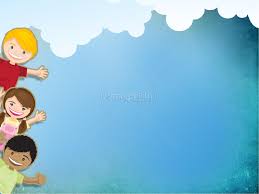 Mempunyai tingkatan lebih rendah dibandingkan dengan data ratio
Tidak mempunyai nol mutlak 
Contoh :
Tiga orang mhasiswa A, B,C mendapatkan nilai ujian , masing-masing 10,8, dan 0. 
Jarak antara nilai A, dan B adalah 2
Namun C mendapatkan nilai 0, tidak berarti bahwa C tidak mempunyai kemampuan sama sekali.
Ratio
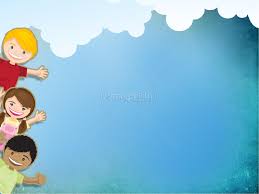 Mengubah Skala pengukuran variabel
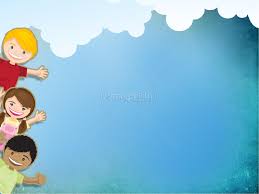 Standar Perubahan Skala Data
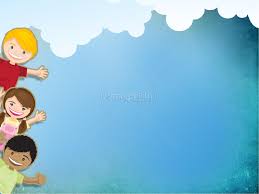 Misal : Interval dirubah menjadi Nominal 
Data Interval :
Menurut Standar bahwa bayi yang berat lahirnya kurang dari 2500 disebut sebagai BBLR, selebihnya Normal 
Maka dapat dirubah ke skala data Nominal : BBLR dan Tidak BBLR
Metode Pengumpulan Data
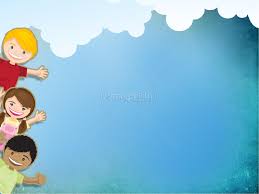 Wawancara :
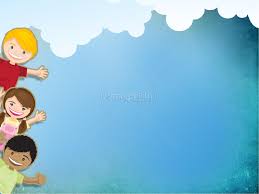 Sebagian pertanyaan telah disusun sebelumnya
Termasuk urutan yang akan ditanyakan 
Dan materi pertanyaanya
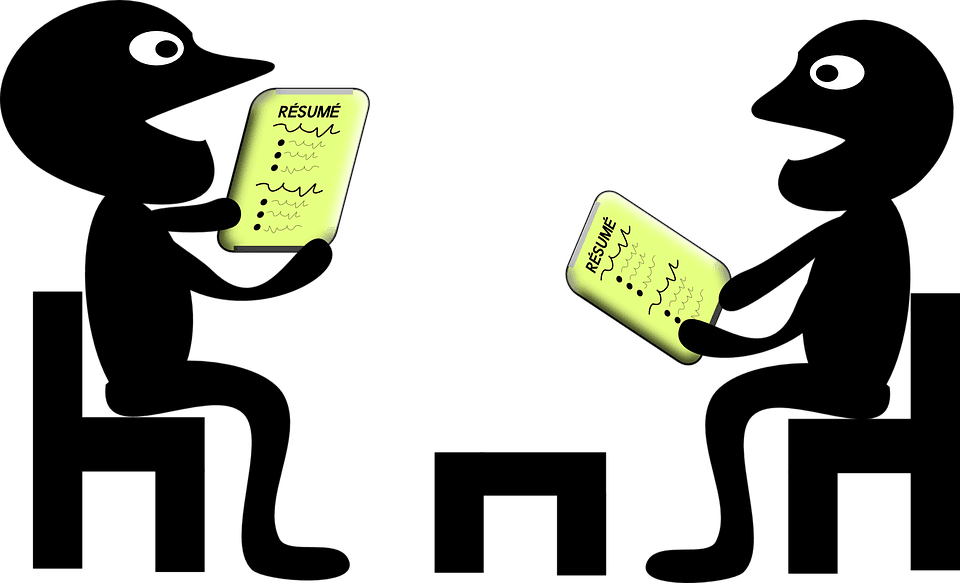 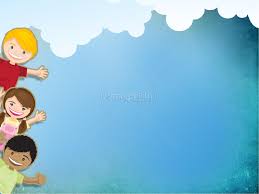 Wawancara Tidak Terstruktur
Tidak ada patokan resmi untuk wawancara tidak resmi
Kelebihan wawancara
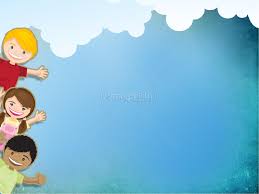 Kekurangan Wawancara
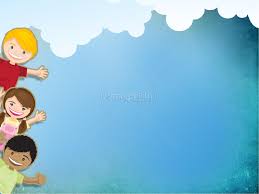 KUESIONER
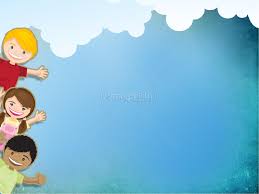 Cara Pengumpulan Data Dengan Mengirimkan Kuesioner  yang berisi sejumlah pertanyaan yang ditujukan kepada Orang Yang Menjadi Objek Penelitian
Jawaban Tidak Bisa Langsung Diperoleh
Dapat digunakan Untuk Sample Besar 
Biaya Lebih Murah
Bisa Memperoleh Jawaban yang Sifatnya Pribadi
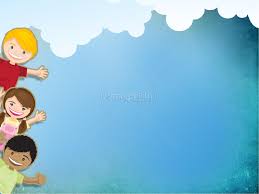 Kekurangan nya:
Bias Pertanyaan, bisa jadi tidak semua pertanyaan di jawab ,
Jawaban tidak akurat
Kuesioner Tidak dikembalikan
Observasi
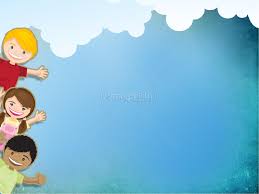 Pengumpulan data Dengan Pengamatan atau Observasi Obyek Penelitian atau Peristiwa atau Kejadian pada manusia, objek, atau benda mati maupun Alam.
Orang yang melakukan disebut Observer
Alat Yang dipakai Disebut Dengan Pedoman Observasi
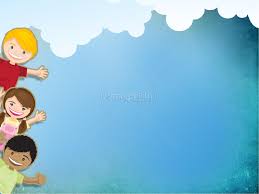 Tes & Skala Obyektif
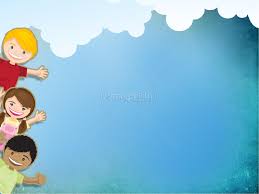 Memberikan Test Kepada Obyek Yang Diteliti
Banyak dilakukan pada Test untuk mengetahuai keadaan Psikologis Seseorang
Metode Proyektif
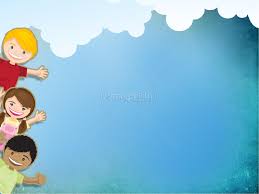 Mengumpulkan Data Dengan Mengamati atau Menganalisis Suatu Obyek Penelitian Melalui Ekspresi Luar Dari Obyek Yang Dimaksud.
Dapat melalui Karya Yang atau Tulisan 
Digunakan Untuk Mengetahui Sikap, Emosi, & Kepribadian Seseorang
Karakteristik Data Yang Baik
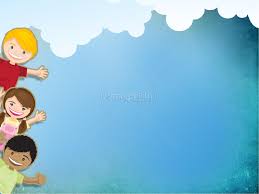 Tugas
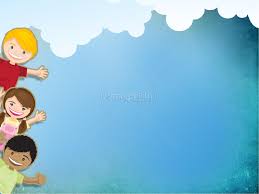 Buat Kelompok :
Jelaskan Dan Sebutkan Jenis data , berikan contohnya
Sebutkan Skala Data, Berikan Contohnya
Ada Berapa Metode Pengumpulan Data, Jelaskan
Jelaskan Kelebihan dan Kekurangan nya
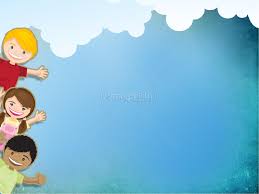 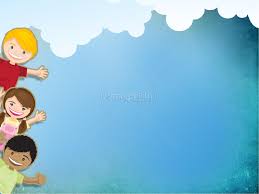 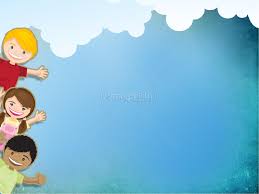 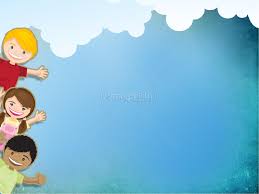 Sejarah Biostatistik
TM 2 SIK
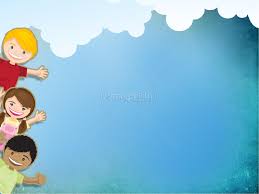 Sejarah Biostatistik
TM 2 SIK